HYPOKALIEMIE
DEFINITIONS
Hypo-kaliémie légère : 	3 -3.5 mEq/L 
Hypo-kaliémie modérée : 	2.5 -3 mEq/L 
Hypo-kaliémie sévère : 	< 2.5 mEq/L
SYMPTÔMES
L’hypokaliémie est le plus souvent asymptomatique 

Les changements sont essentiellement au niveau électrocardiographiques 
Aplatissement/inversion de l’onde T 
Allongement de l’intervalle QT  Risque torsade de pointe
Apparition d’une onde U
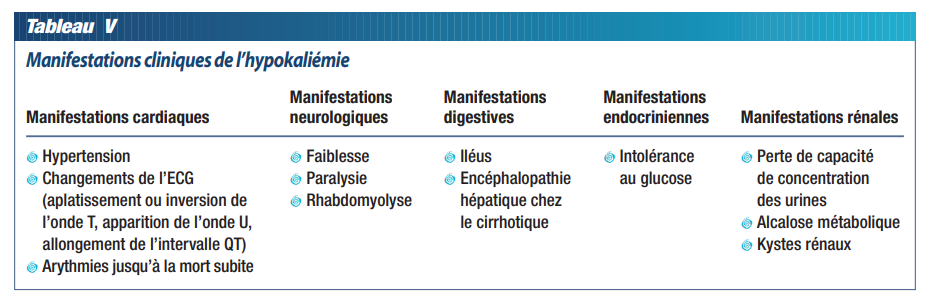 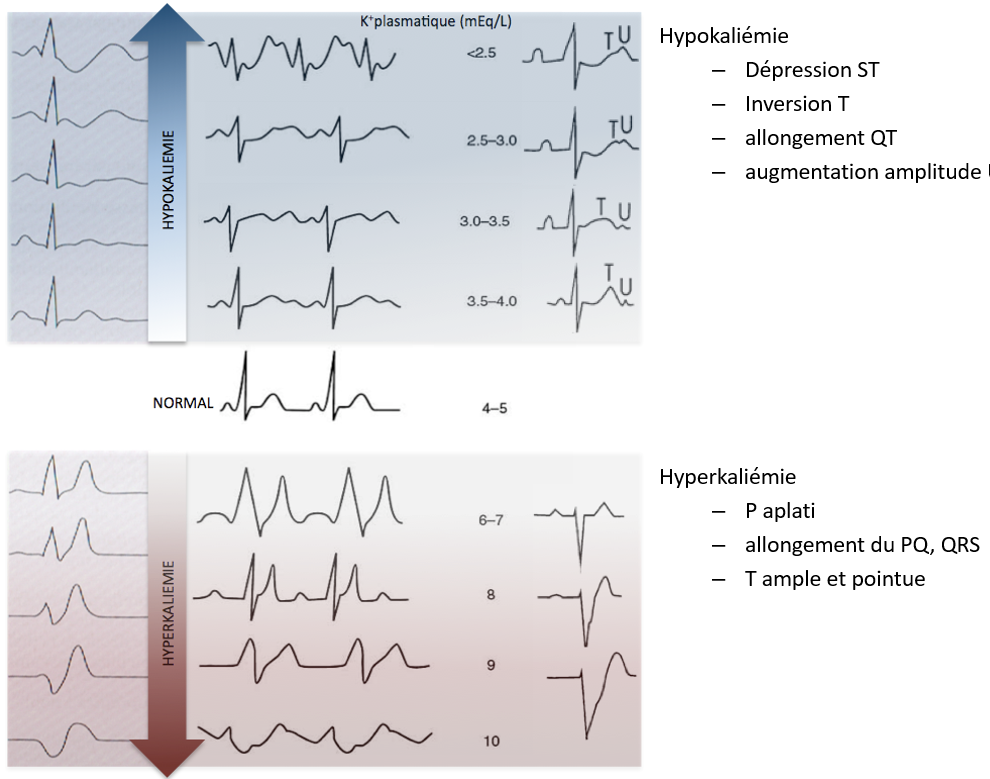 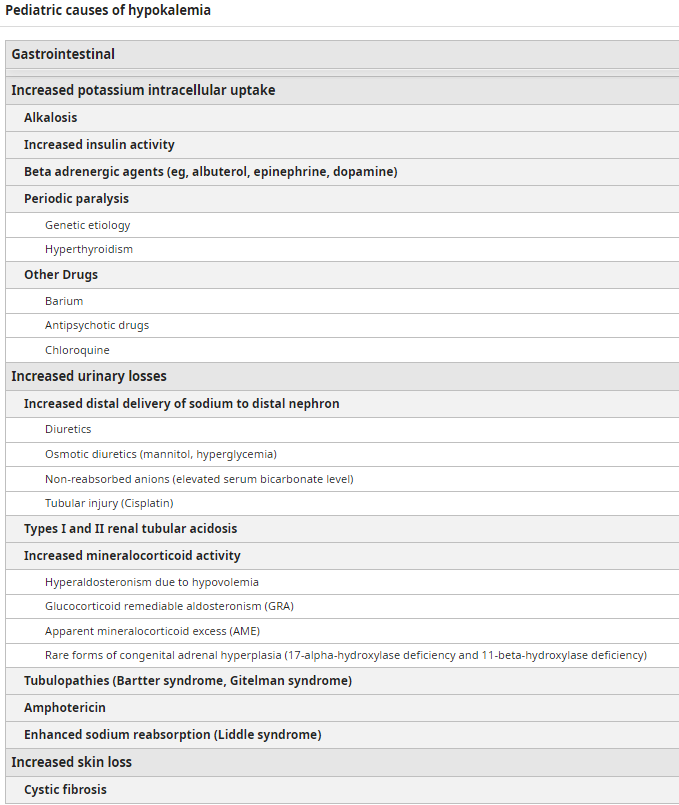 sur vomissements ( perte H+ et Cl- (remplacé par HCO3-), hyper aldostéronisme «° sur hypovolémie et perte K+)
Hyperventilation
Activation pompe Na/K ATP ase (entrée de 3K+ contre 2 Na+ dans la cellule)
= Paralysies musculaires striées avec hypo-K + transitoire
= Canalo-pathie
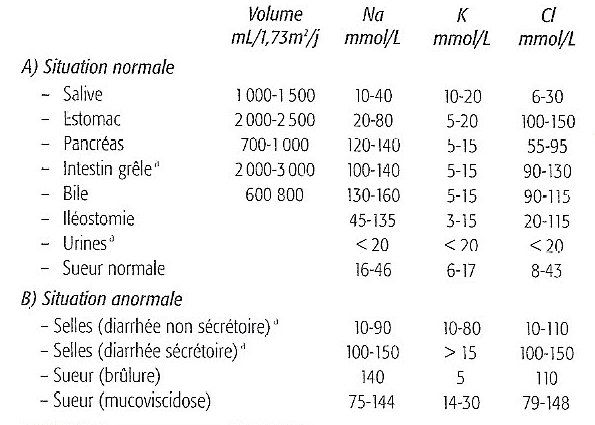 = «Crise thyroïdienne» = décompensation d’une hyperthyroïdie négligée  spt hyperthyroïdie+ paralysie+ hypokaliémie
= bloqueur sélectif de la perméabilité potassique passive transmembranaire
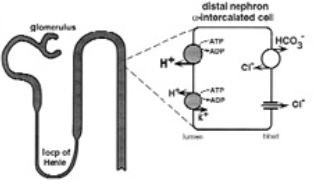  Perte de Na  hypovolémie  SRAA perte K
= Lasix®, Esidrex®
= diabète, acidocétose
blood
lumen
(perte antiport H+/K+)
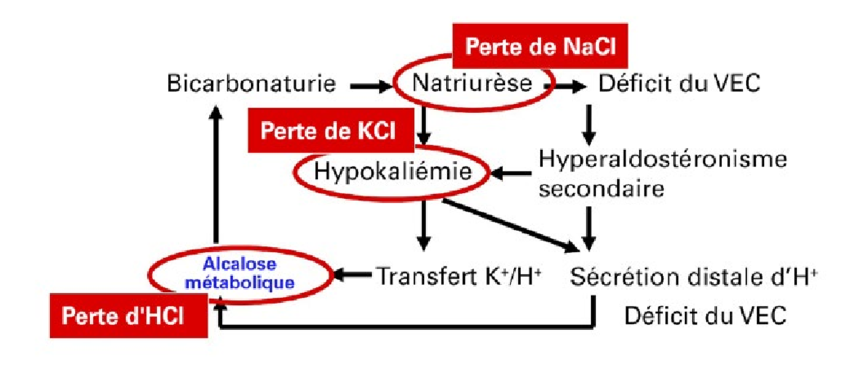 (hypovolémie)
Na+HCO3-
Shwachman H. J Pediatr 1981
(SRAA abs. Na+ et perte K+)
Utiliser  le moyen mnémotechnique:
Attention (Acidose tubulaire rénale)
Bien. (Bartter)
Gérer (Gitelman)
Les (Liddle)
Fuites (Fanconi)
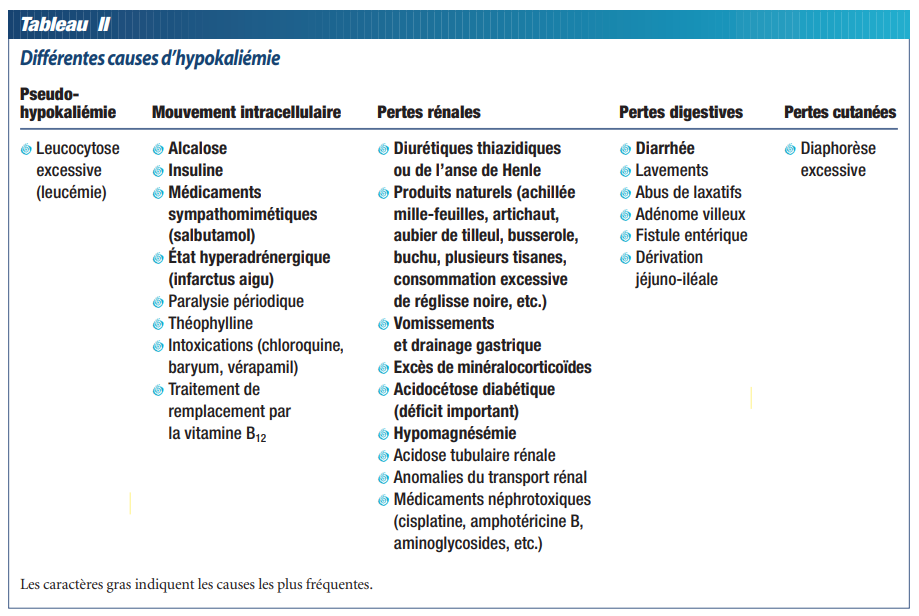 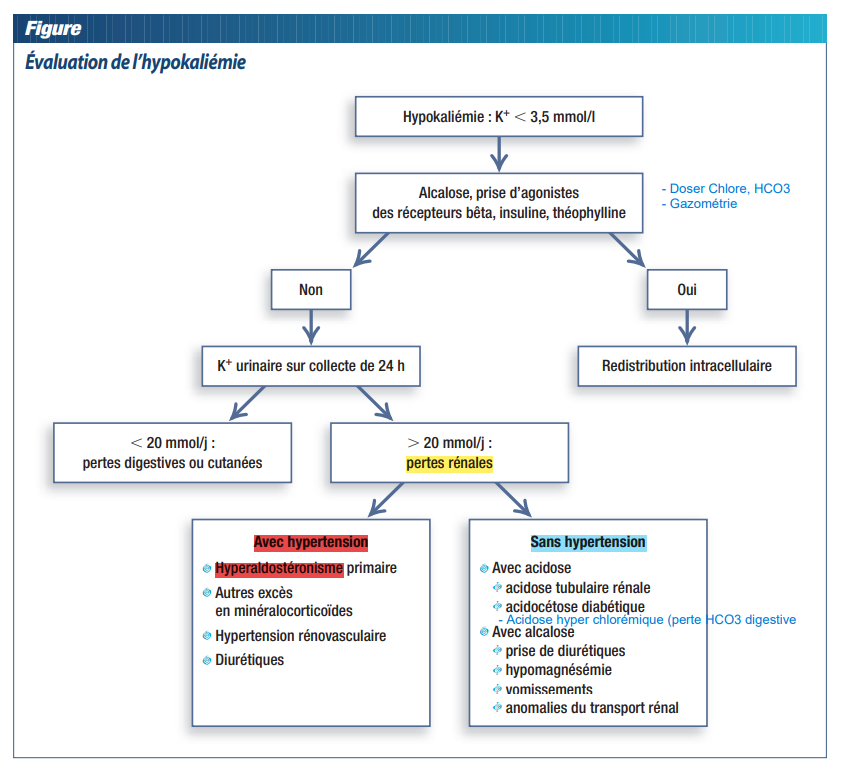 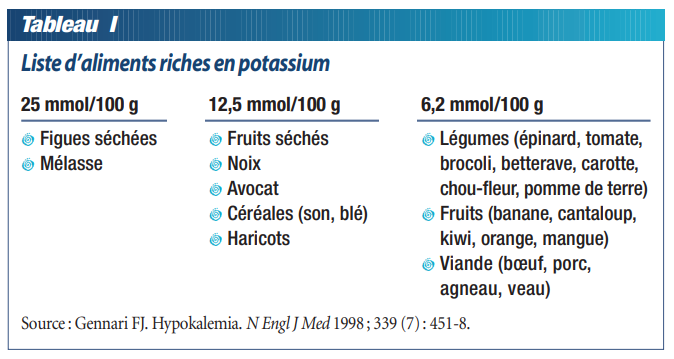